Justify!
Acquired Plant Traits
2023 Baylor College of Medicine. Field Test Version: Do not distribute, photocopy, or forward this document for use at other locations.
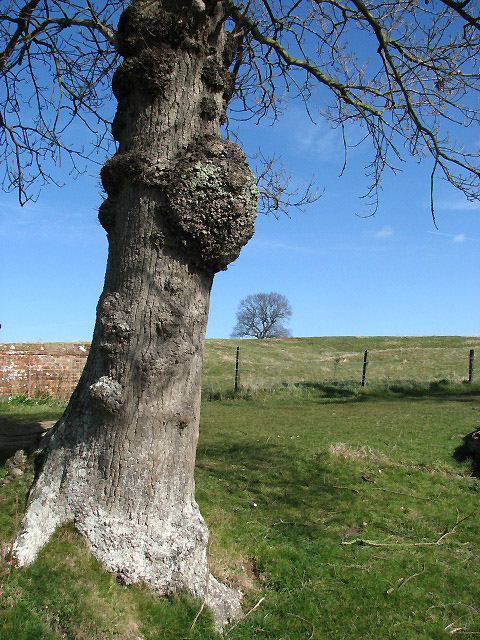 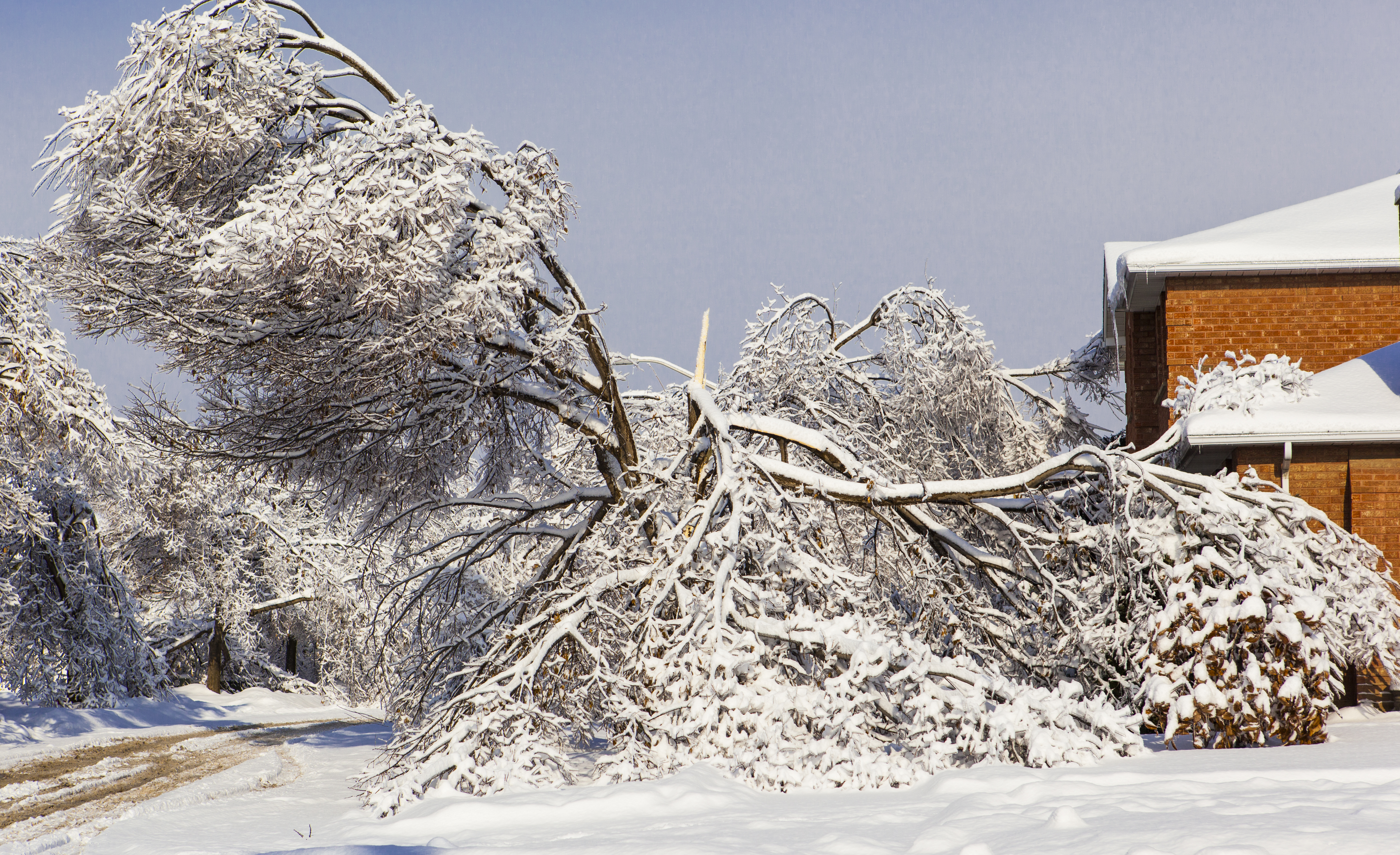 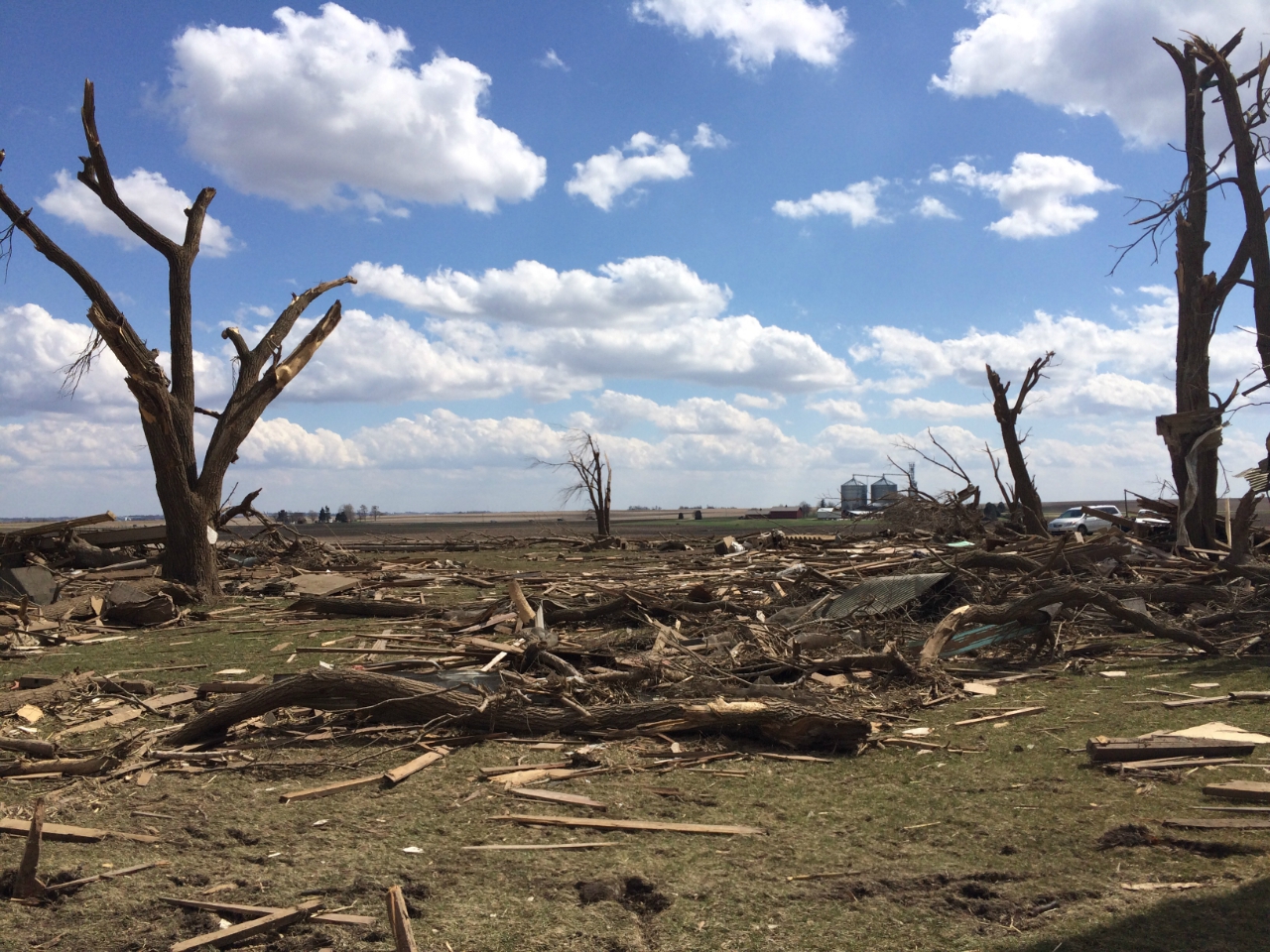 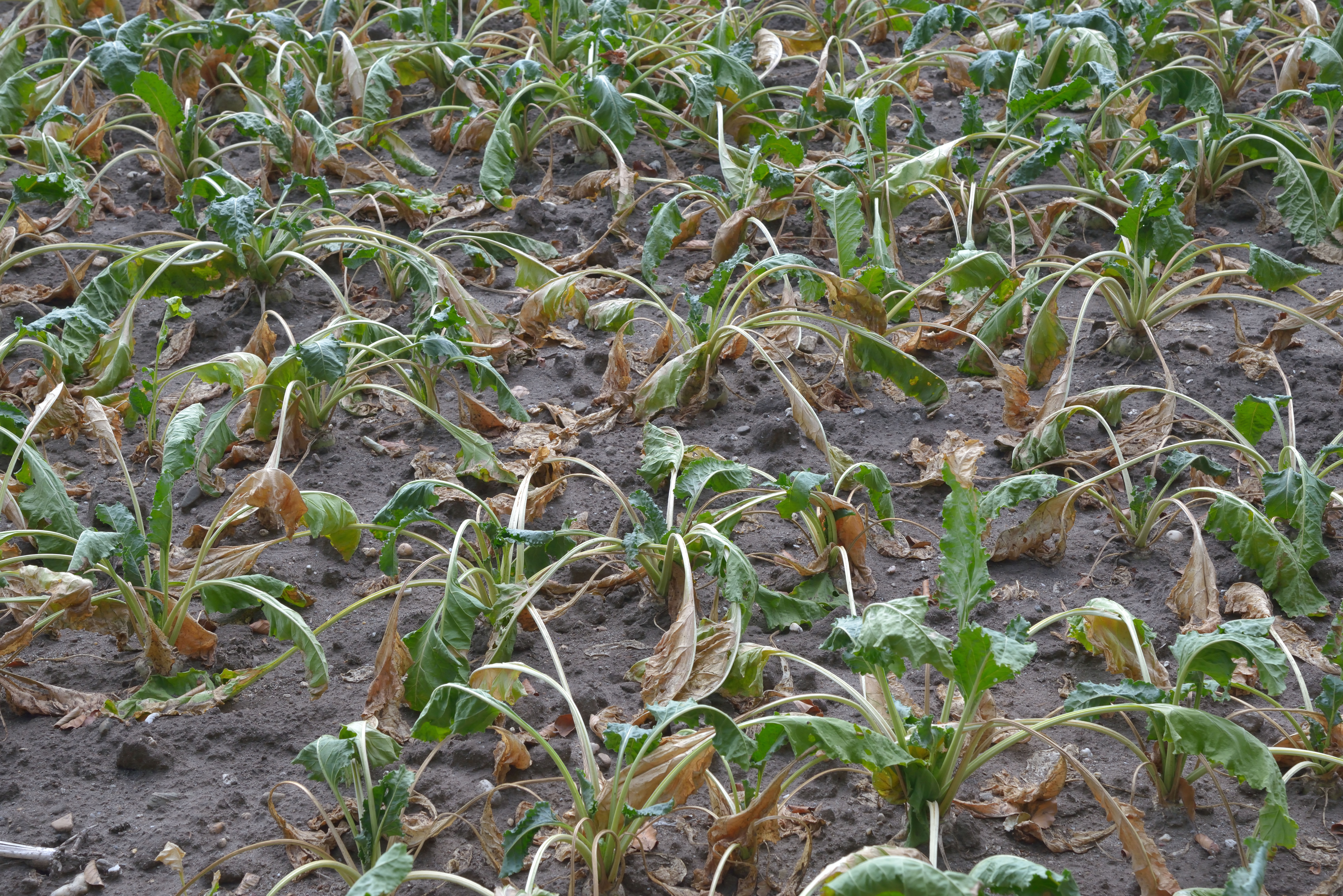 [Speaker Notes: This Photo by Unknown Author is licensed under CC BY-ND]